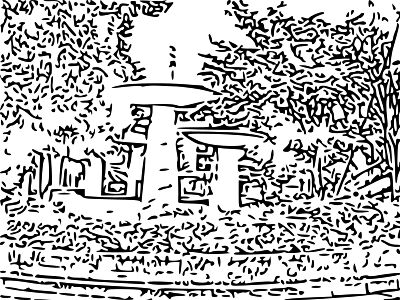 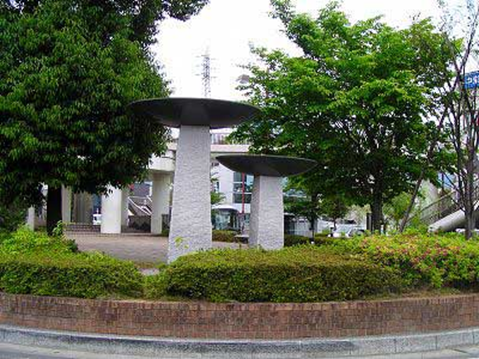 【秦野市野外彫刻】
№49　風景の器